Software Observability Made Easy: The Java Observability Toolkit
Jeff Williams | CTO and Co-Founder at Contrast Security
[Speaker Notes: Hi Everyone!

My name is Jeff Williams – Im CTO and Cofounder at Contrast Security
18 years ago I helped to found OWASP and I defined our mission…. “to make application security visible”

Why THAT mission? It’s simple. 
The software market is broken -- consumers can’t tell the difference between secure software and insecure software
AND that means buyers can’t get a fair price when they put the effort into security

And who is going to write secure software if the market doesn’t value that!
The way we fix the software market is through SECURITY OBSERVABILITY!!


=====================
Title: Making the Unknown Unknowns Observable – Introducing JOT
 
Abstract: It’s easy to make things observable if you know them in advance.  But what if you need observability into something you didn’t think to expose?  A few examples…
 
The value of a variable deep in a library? 
The callers of an encryption method?
Which routes contain access control checks?
The exact database query being sent when a user registers?
 
Say hello to the brand new open source Java Observability Toolkit (JOT) project.  JOT will let ask almost any question of your software and get answers quickly – without any programming.  You can select from predefined jots created by the community or create your own in a simple yaml format.   There’s almost no limit to what you can observe.  In this talk, we’ll demonstrate how to enable applications with JOT, show off some simple but powerful jots, and talk about the future of the project.]
Fortune 100 Insurance company
“We are not running an insurance company per se, but a data and technology company”
DIGITAL
TRANSFORMATION
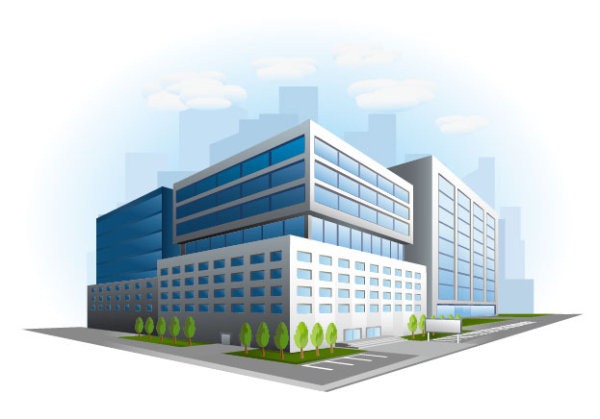 OPEN
SOURCE
FALSE POSITIVES
CLOUD &
CONTAINERS
COMPLIANCE
DEVOPS
ATTACKS
LEGACY APPS
OUTSOURCING
“Security is limiting the speed of innovation”
[Speaker Notes: This very large insurance company was spending millions on appsec – the whole traditional program.
They said that security was “IMPEDENCE” – “LIMITING THE SPEED OF INNOVATION”


Like everyone else, their appsec program has all of these challenges
But after millions of dollars… all they have is a big backlog of vulnerabilities

WHAT they DON”T have is security observability
Here’s why…]
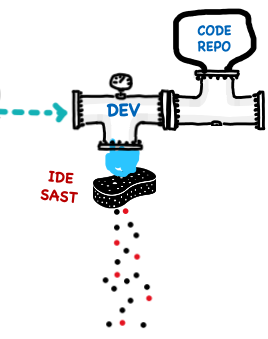 POOR SECURITY OBSERVABILITY
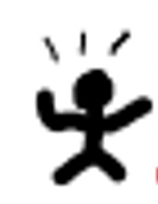 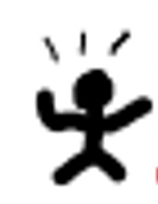 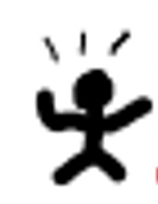 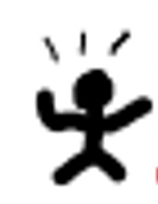 TRADITIONAL
SECURITY 
(OUTSIDE – IN)
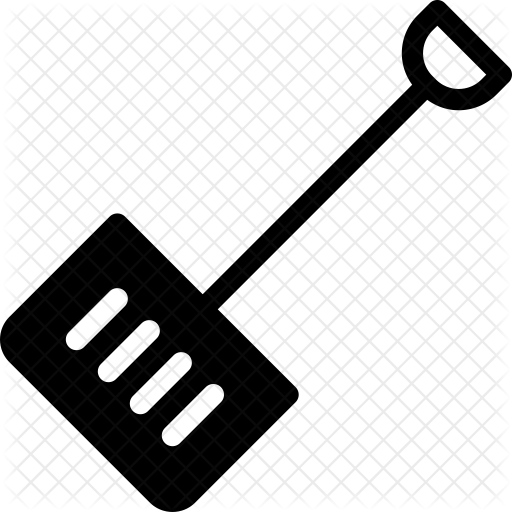 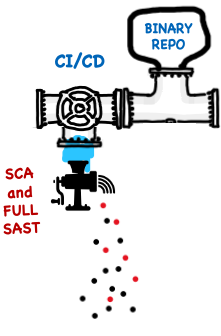 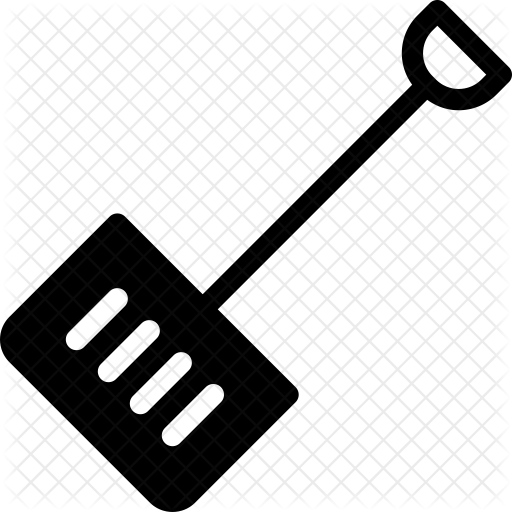 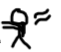 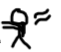 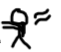 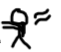 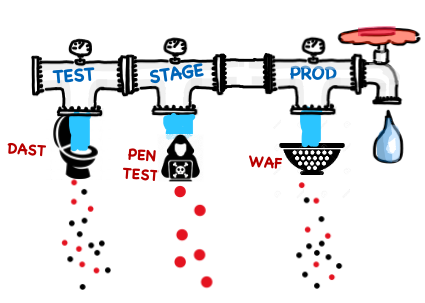 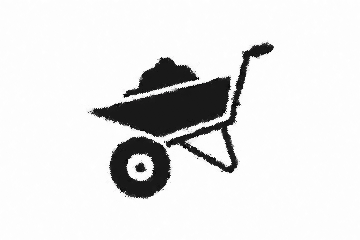 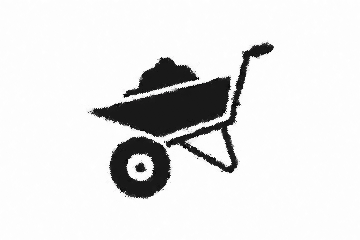 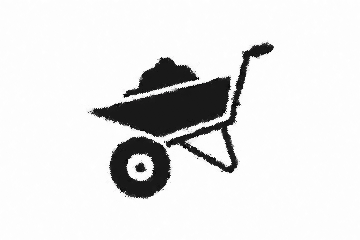 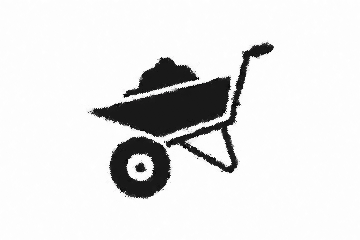 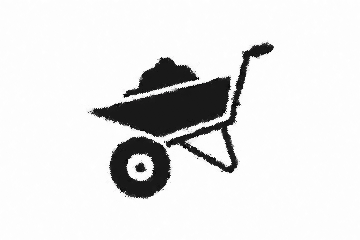 RATE
TRACK
CORRELATE
VALIDATE
TRIAGE
CUSTOM CODE
SECURITY BACKLOG
LIBRARIES
FLOW
BUSINESS VALUE
[Speaker Notes: We set up these elaborate pipelines with automated tools.

But at the end… what do we have?   A list of problems.
And for many tools, the MAJORITY of those problems are false positives.  THE MAJORITY.
That means people have to clean up the mess….
IMPEDENCE that slows the flow of value to customers.

Imagine that you had a good application inventory
And that across all those apps and apis
You have continuously generated evidence that 
You have the right defenses for the right threats… and that those defenses are correct and effective

Then imagine you could get past even this, and you could do experimentation – asking questions of your application portfolio…
Where am I using non-parameterized statements?
What encryption algorithms am I using?
Which routes are missing access control checks?

So where do we go from here???]
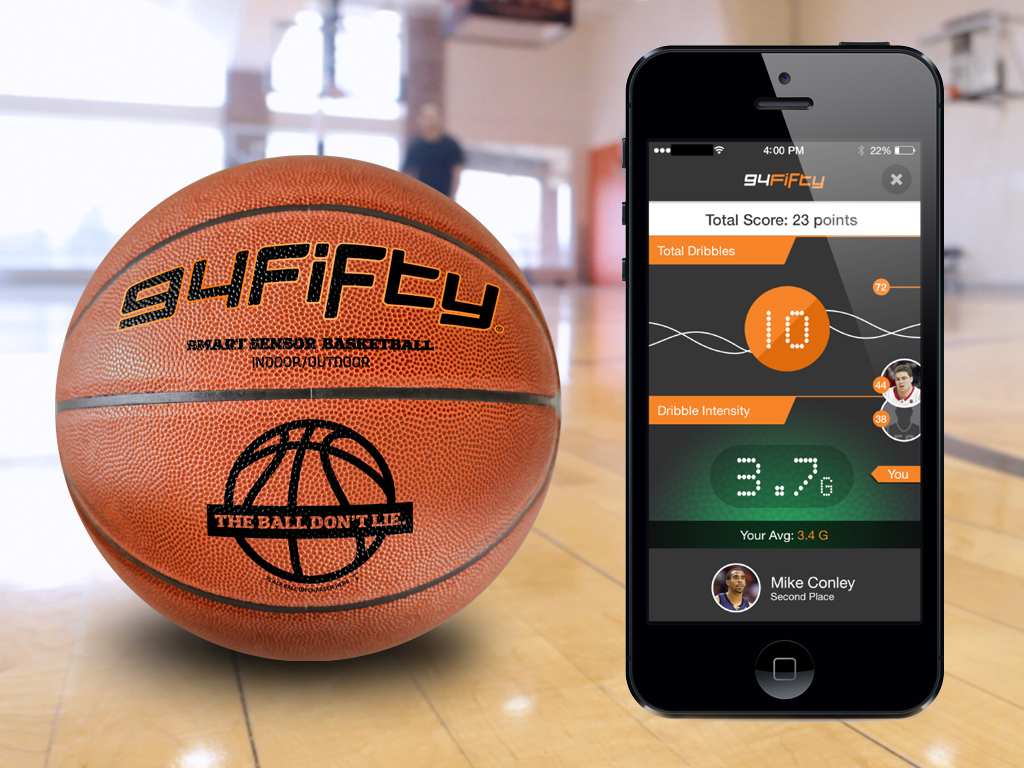 Instrumentation Changes everything
[Speaker Notes: This is the 94-50….  It’s an instrumented basketball.
It tells you dribble speed, shot rotation, arc of your shot, makes/misses, and a bunch more.
It also has a bunch of drills and metrics

I’ve been playing basketball for a LONG time.
After one hour, 94-50 let me know I was shooting too flat.  Amazing.

There aren’t enough coaches for everyone.
But imagine if we can get an instrumented ball to the kids that need it
The coach doesn’t have to run every drill – they can be more strategic.

Doctors can be more helpful when your watch tracks your heart rate, temperature, and blood sugar continuously.
And SECURITY people can stop being in the critical path for every vulnerability
And work on critical strategic stuff like security architecture, threat modeling, and threat intelligence]
What is DYNAMIC Security instrumentation?
Run instrumented code!
Instrumented
Code
Class
Platform
Class
Class
Agent
Loader
Transformer
Transformer adds  security sensors to code
Original
Code
Class
Class
Class
[Speaker Notes: SO…. HOW DO WE MAKE APPLICATIONS AND APIS OBSERVABLE???

GREAT NEWS!!   We don’t have to code it all in.  We can INSTRUMENT it in without changing about the way people build, test, or deploy software.

Instrumenting software IS EASY!!   It’s an amazingly powerful technicque for creating security observability.

We add an agent to the application.  Not an OS level agent.  For Java it’s a jar file.
As the code loads, the agent SURGICALLY adds sensors to exactly right methods.
We can record and analyze the telemetry from these sensors to keep an eye on everything in the software.
The only limit is your imagination.

I’m going to show you three things you can do today!]
VISUALIZING SECURITY OBSERVABILITY
Security specialists translate new threats into SENSORS
Developer uses application normally, GETS INSTANT, Accurate FEEDBACK
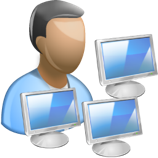 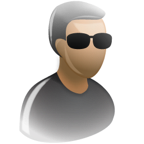 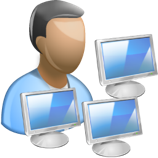 Instrumentation Provides instant security feedbACK
[Speaker Notes: I spent years doing penetration testing and code review
We’d spend days figuring out how to send just the right request into an application to make it break.
Like trying to blow up the death star

But what if we had a friend living inside the application.  They have access to the code, the HTTP traffic, the libraries, the configuration, the data flow, backend connections, everything.
Anything you want to know --- your friend tells you all the details.

You don’t have to attack your application…. Just do normal testing.
If your friend sees untrusted data flow through the application into a SQL query without being escaped or parameerized….  He shouts out “HEY SQL INJECTION”

You don’t need to be an expert – you don’t need to exploit anything.

ANYONE can be a pentester with a smart enough agent!]
SECURITY OBSERVABILITY with Instrumentation
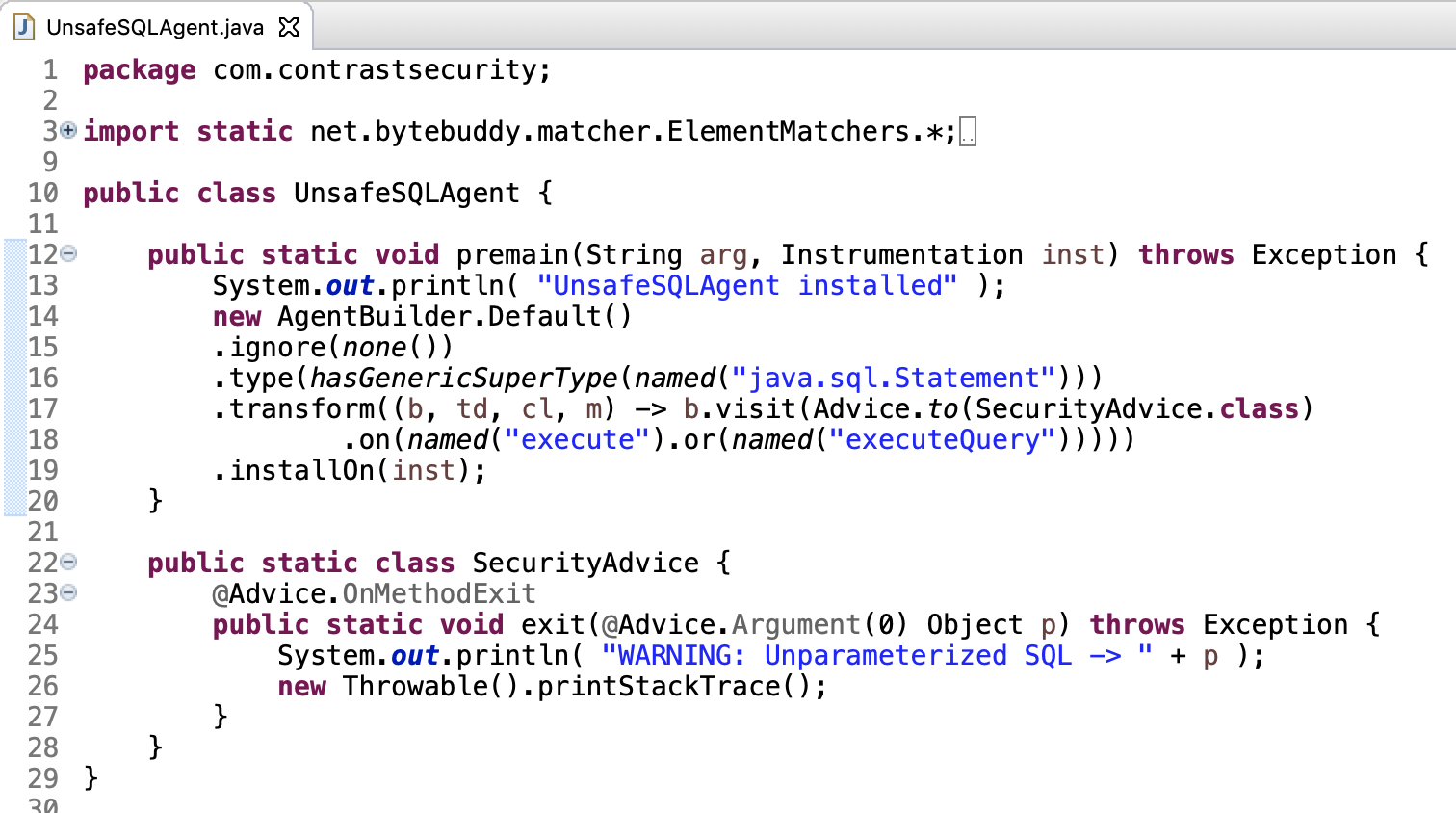 Put SecurityAdvice inside Statement.execute
Report rule violation when it happens
[Speaker Notes: You can get started right now.
I hate to show code… but I want you to understand how easy this is…

This is the ENTIRE code to a simple but powerful Java instrumentation agent for SQL Injection

This top part just says to put a sensor into any methods that query a database

The sensor itself reports query and where the query was called from.

Works on any Java app…
You just add this agent to your application
No code changes. No experts.  Just a heads up on EVERYWHERE you’re using a non-Parameterized query.
And USE IT NORMALLY!  You don’t need to know anything about security.

Simple, safe, and remarkably effective without any code changes for all the apps]
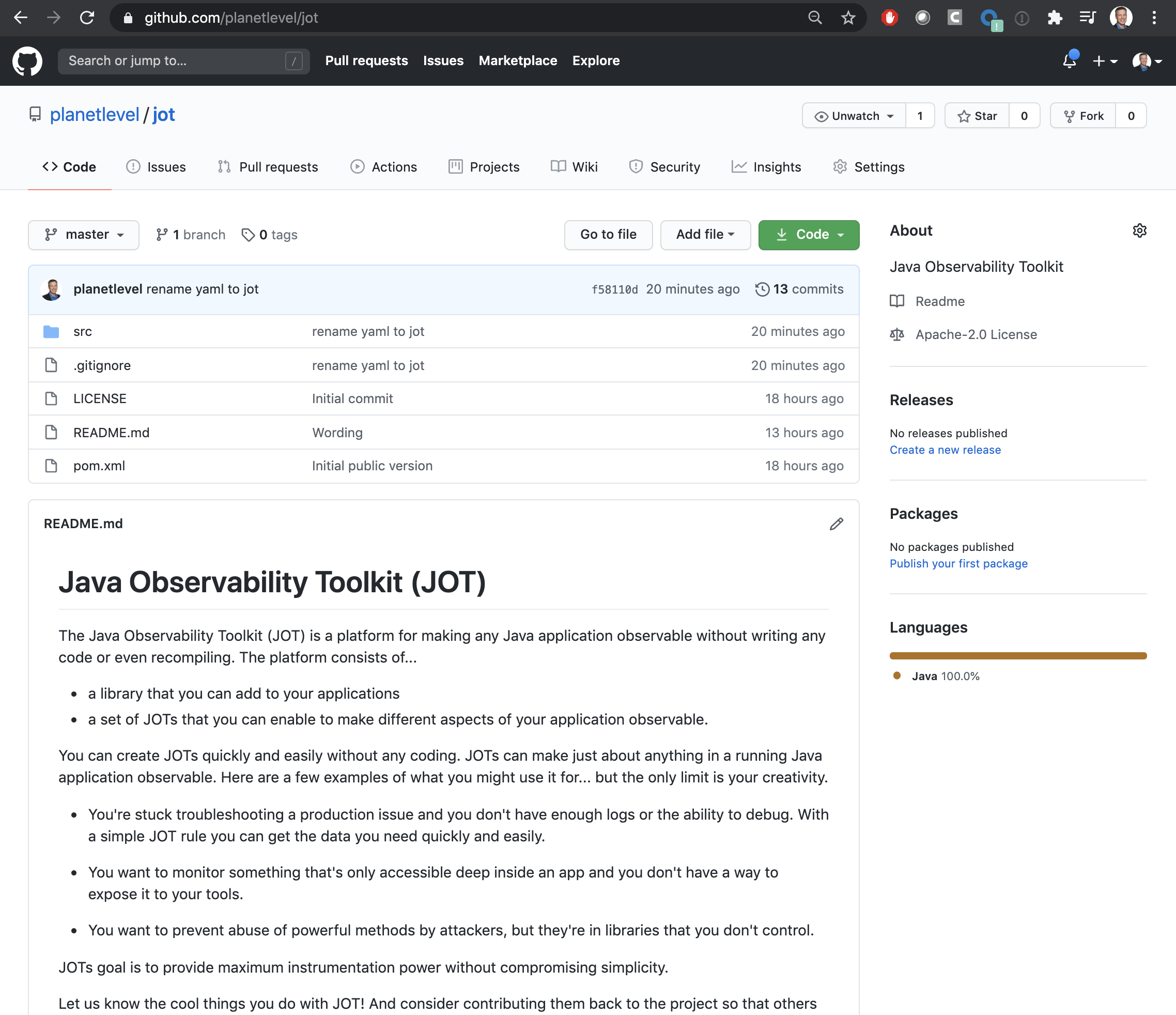 FREE Open source instrumentation:The Java Observability Toolkit (JOT)
https://github.com/planetlevel/jot
[Speaker Notes: It’s not that hard to write your own instrumentation…. But to make it easier,

I created an open source platform so that you can create sensors fast and easy without any coding.

The Java Observability]
DEMO: SQL Injection
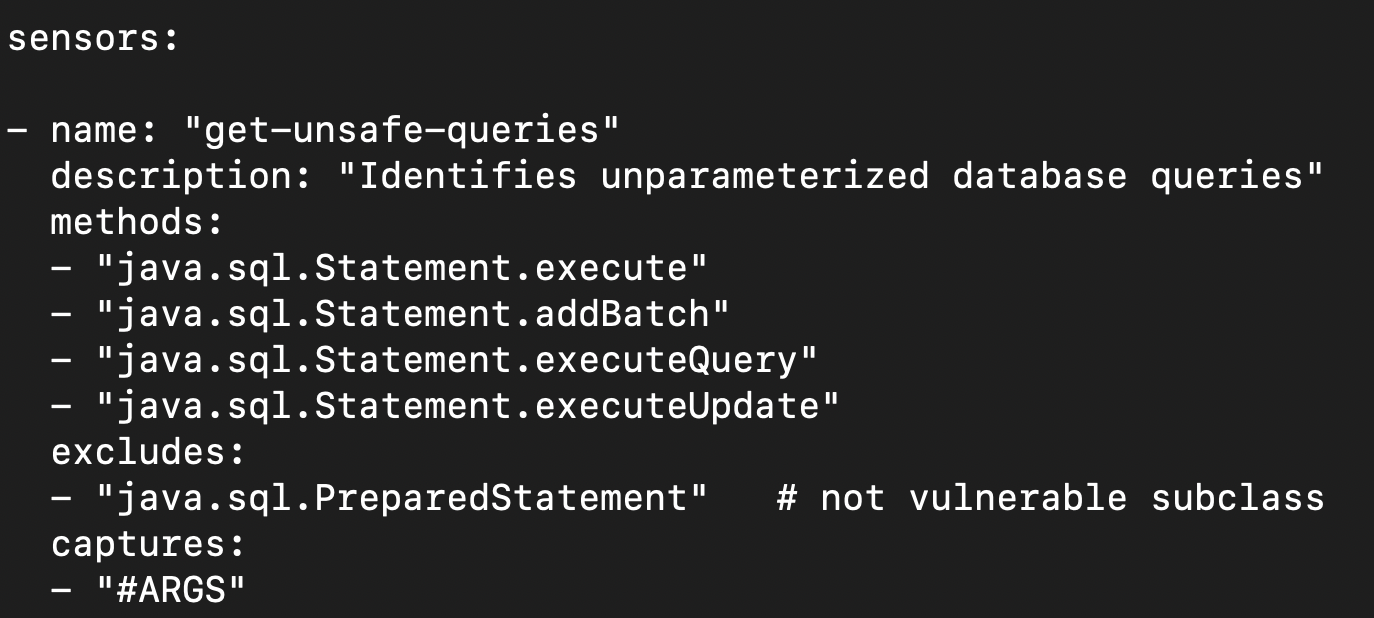 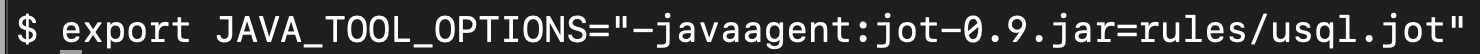 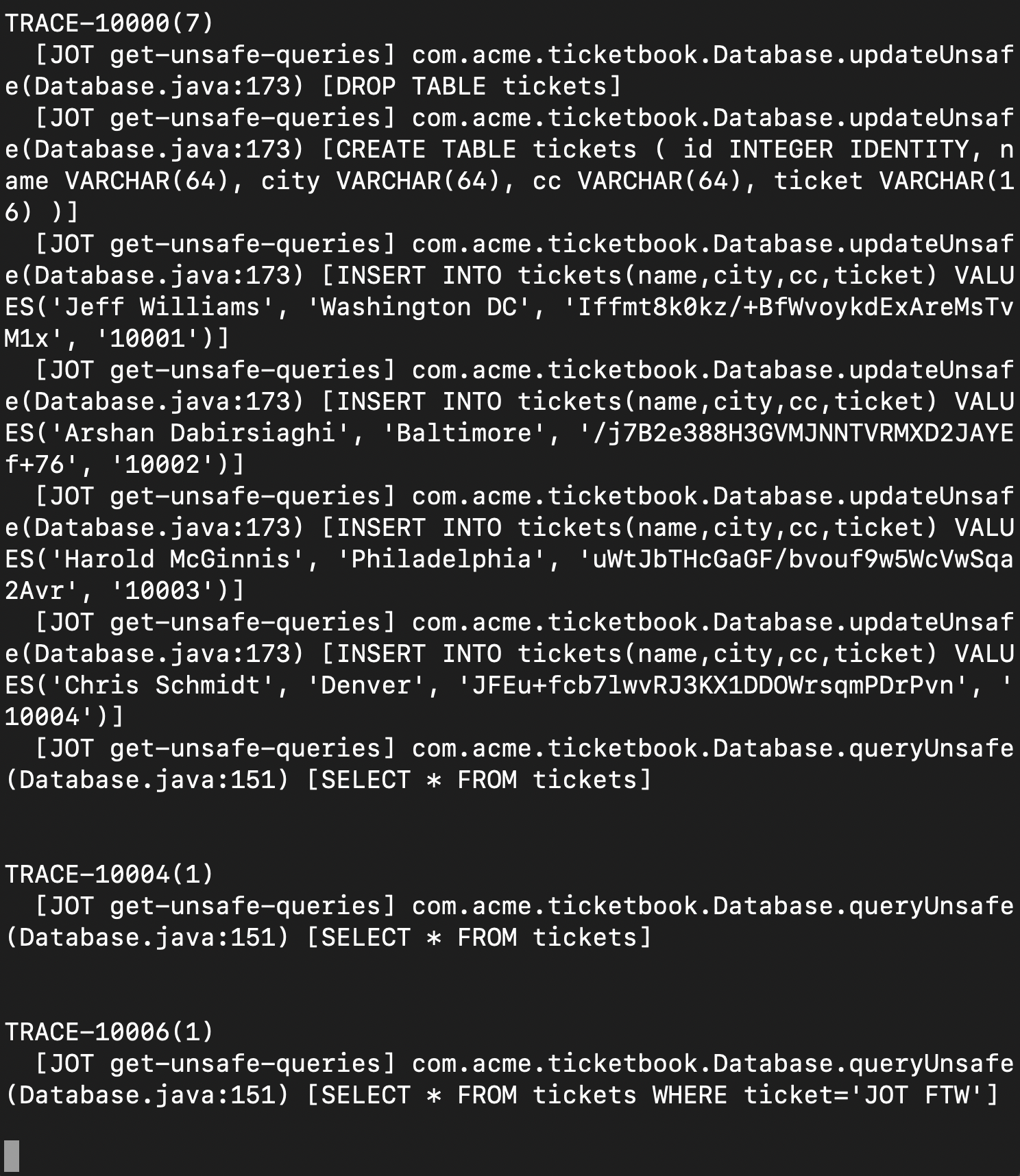 Imagine your normal test cases fail for security reasons if you make security mistake
[Speaker Notes: You just add this agent to your application
No code changes. No experts.  Just a heads up on EVERYWHERE you’re using a non-Parameterized query.
And USE IT NORMALLY!  You don’t need to know anything about security.

Simple, safe, and remarkably effective without any code changes for all the apps]
DEMO: Access Control!
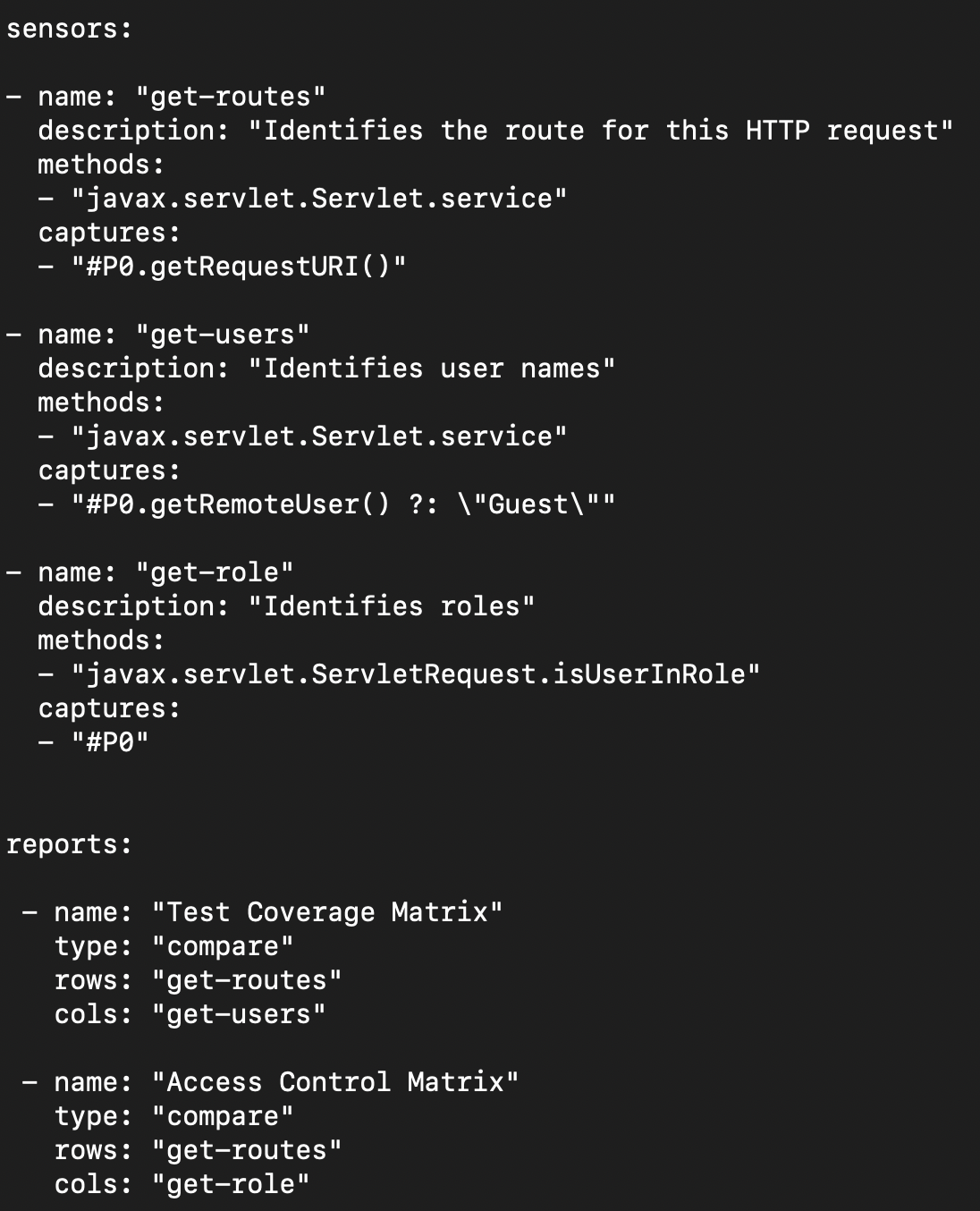 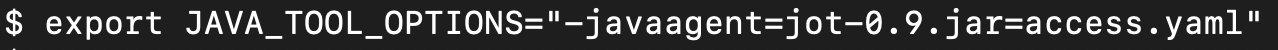 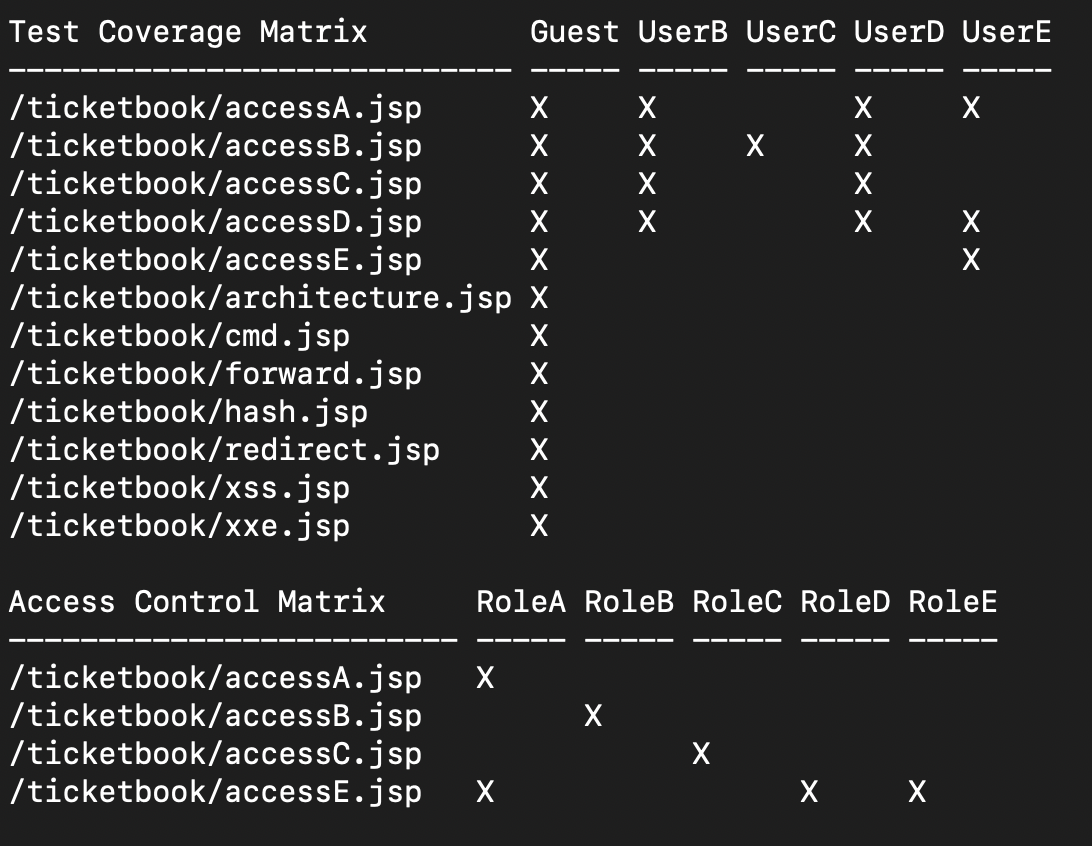 [Speaker Notes: You just add this agent to your application
No code changes. No experts.  Just a heads up on EVERYWHERE you’re using a non-Parameterized query.
And USE IT NORMALLY!  You don’t need to know anything about security.

Simple, safe, and remarkably effective without any code changes for all the apps]
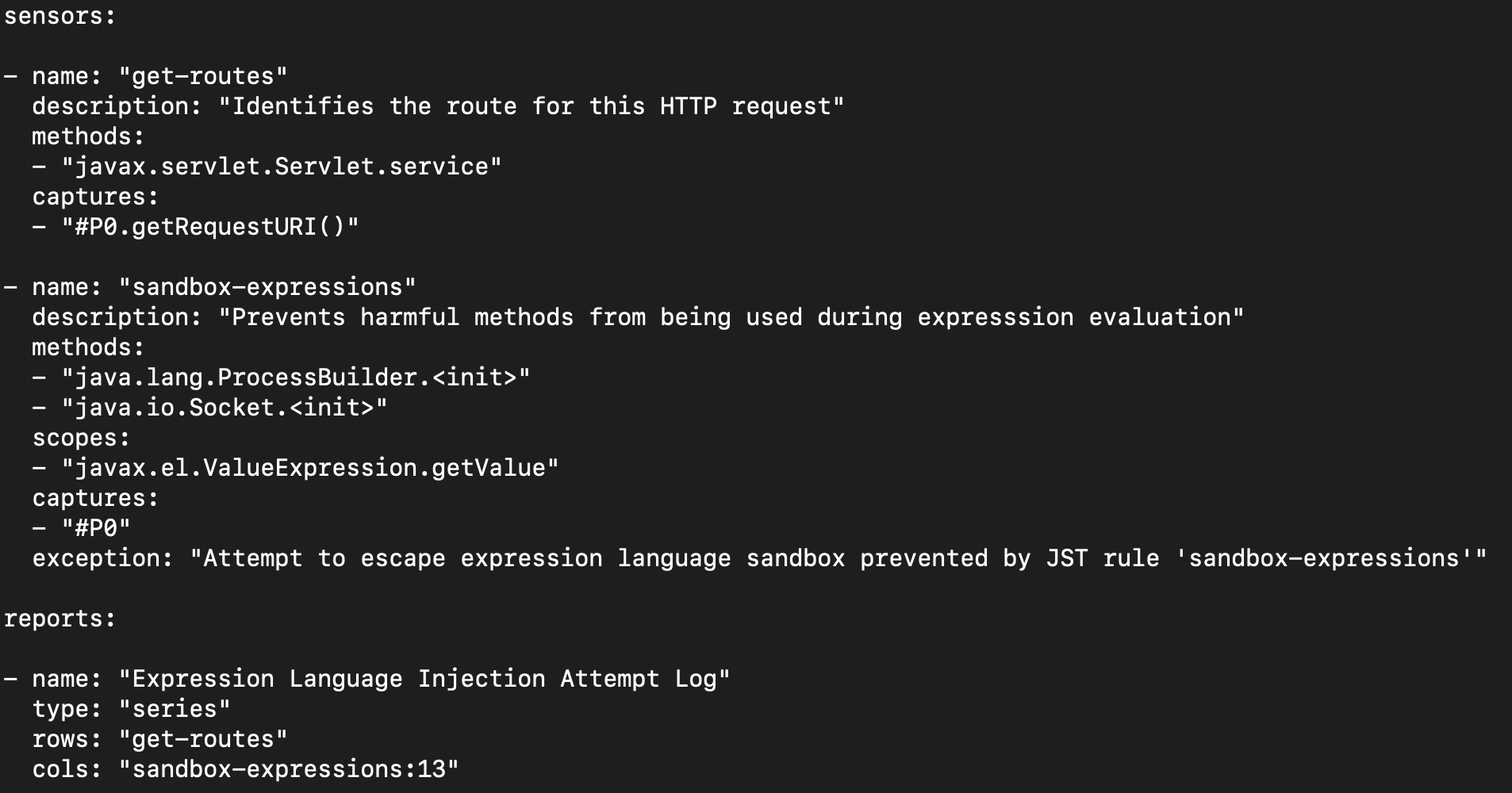 DEMO: Preventing EXPRESSION LANGUAGE INJECTION ATTACKS with Instrumentation!
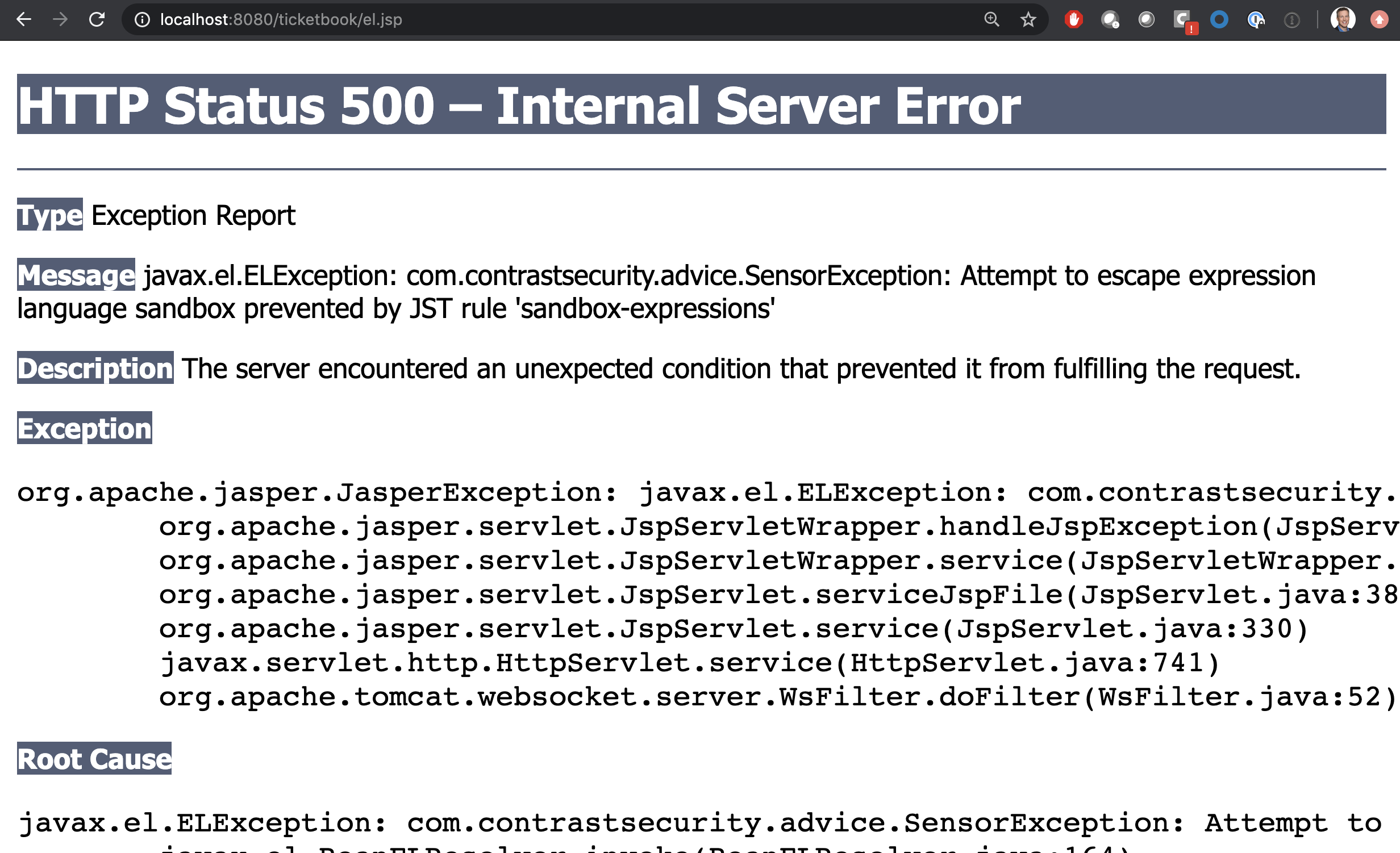 Runtime Protection!
IAST
RASP
Interactive Application Security Testing is simply using instrumentation to detect vulnerabilities.USE IT IN DEVELOPMENT
Runtime Application Self-Protection is simply using instrumentation to detect attacks and prevent exploits.USE IT IN PRODUCTION
In DEV and TEST
In PROD
✘
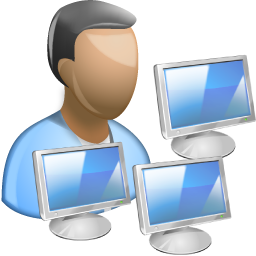 ExploitPrevented
Vulnerability
Confirmed
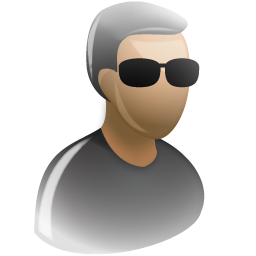 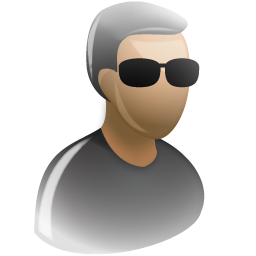 Data Flow Sensors
Data Flow Sensors
CodeSensors
CodeSensors
HTTPSensors
HTTPSensors
Control Flow Sensors
Control Flow Sensors
LibrarySensors
LibrarySensors
ConfigSensors
ConfigSensors
BackendSensors
BackendSensors
[Speaker Notes: You don’t have to write all this stuff yourself.

Although you certainly CAN

But  there are many products in the market that use instrumentation for security testing and protection.

IAST is…
RASP is….
DSCA too!!!

There is almost no limit to what you can do with INSTRUMENTATION

Detecting a vulnerability and preventing an exploit actually aren’t very diffiuclt. 
Like how seeing an open window isn’t that different from closing it when an attacker tries to break in.
It’s totally insane to have two totally different technologies to do this same thing.]
SECURITY OBSERVABILITY ACCELERATES INNOVATION
SEC
OPS
DEV
SECURITY OBSERVABILITY
(INSIDE – OUT)
Instant Feedback
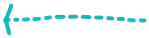 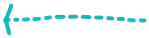 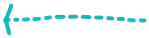 Attacks
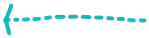 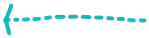 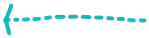 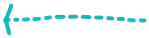 CUSTOM CODE
LIBRARIES
TEST
STAGE
FRAMEWORKS
PROD
Vulnerabilities
APP SERVER
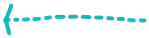 CI/CD
RUNTIME
CUSTOM CODE
Instrumentation
(IAST, SCA, RASP)
FLOW
BUSINESS VALUE+
CONTINUOUS ASSURANCE
LIBRARIES
Continuous automated security testing
and exploit prevention
FRAMEWORKS
DEV
APP SERVER
RUNTIME
Self-Protecting
Self-
Testing
[Speaker Notes: Modern Security is different. 
First, we will test the entire fully assembled application stack, not source code and components separately.
We will use security instrumentation to inject sensors directly into the app, so we can measure what’s actually happening.  This is entirely automated.  No changes to code or process.
This instrumentation allows us to accurately identify vulnerabilities in real time, so we can feed them to developers and they can fix them without breaking stride.

But it doesn’t stop there — the instrumentation continues to work right through the pipeline.
Continuous security testing at every step.  Feedback on open source libraries too.
And when the app goes into production, you get visibility into who is attacking and what they’re trying.
The instrumentation automatically prevents most vulnerabilities from being exploited too.
That means you’re safe while you go back and fix vulnerabilities with no fire drill.

All this means that your pipeline can run full speed.

This is the essence of DEV-SEC-OPS.  We’re using the power of security instrumentation to create harmony between security, development, and operations teams.  We fixed the broken economics of software security and now security contributes to flow.]
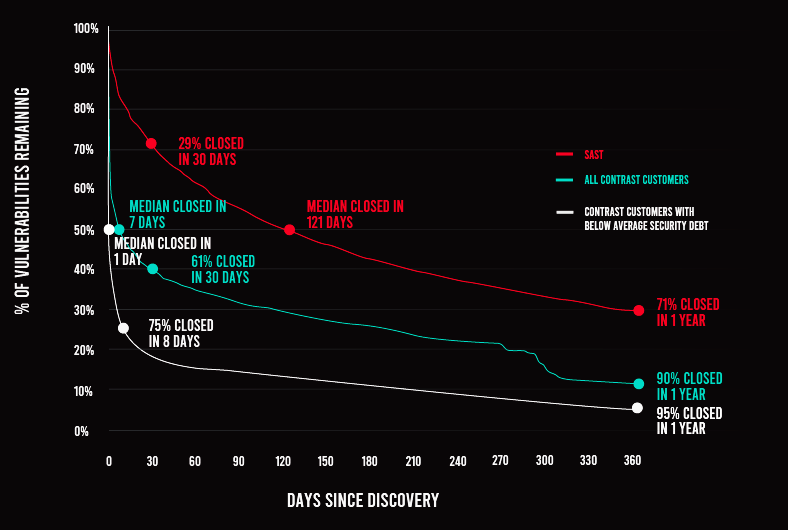 MEAN TIME TO REMEDIATE
OBSERVABILITY YIELDS a40ximprovement in MTTR over SCANNING
– SAST

– IAST

– IAST (BELOW AVERAGE BACKLOG)
* Data from ContraST 2020 APPSEC Observability Report and Veracode 2020 SOSS REPORT
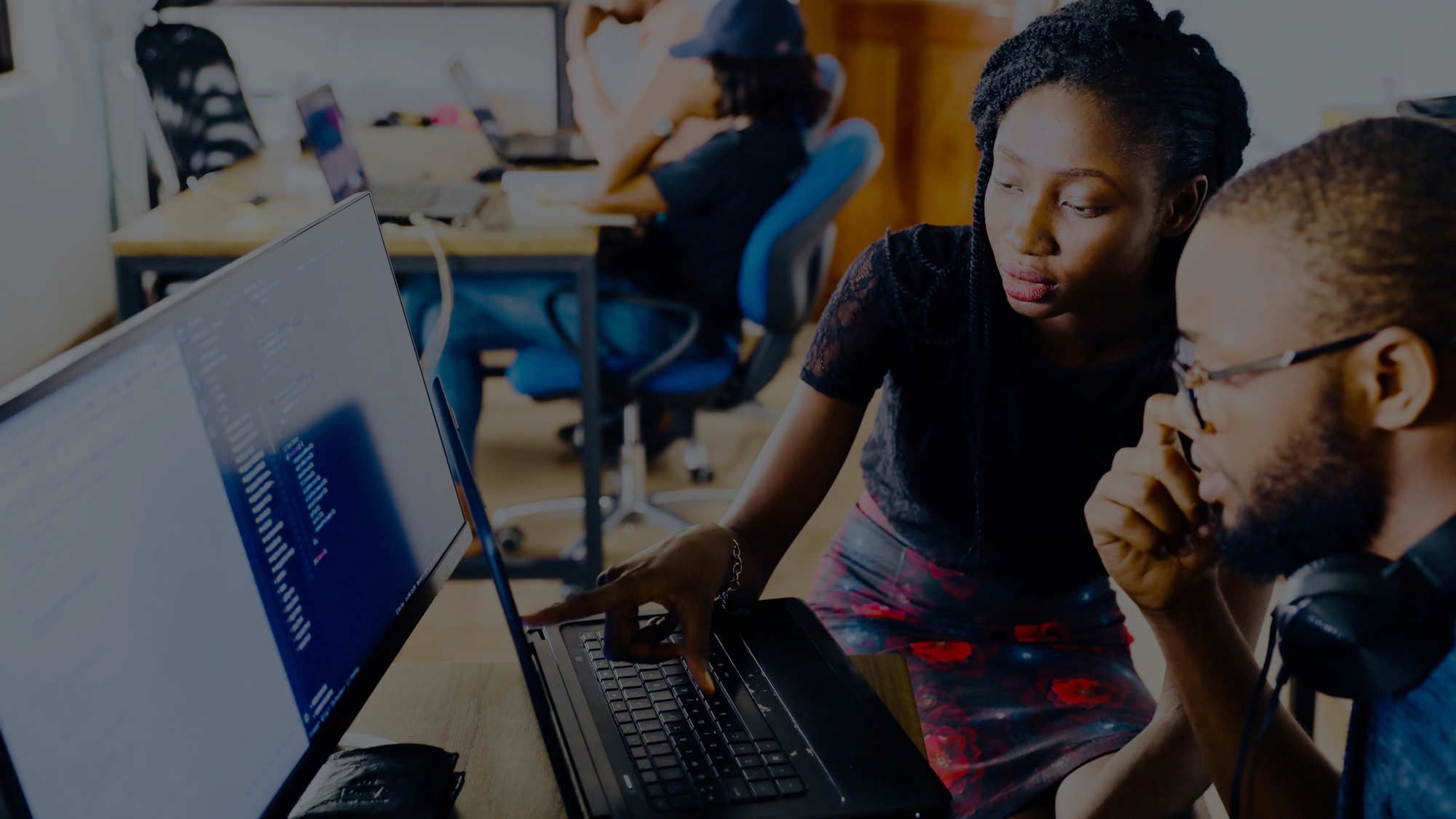 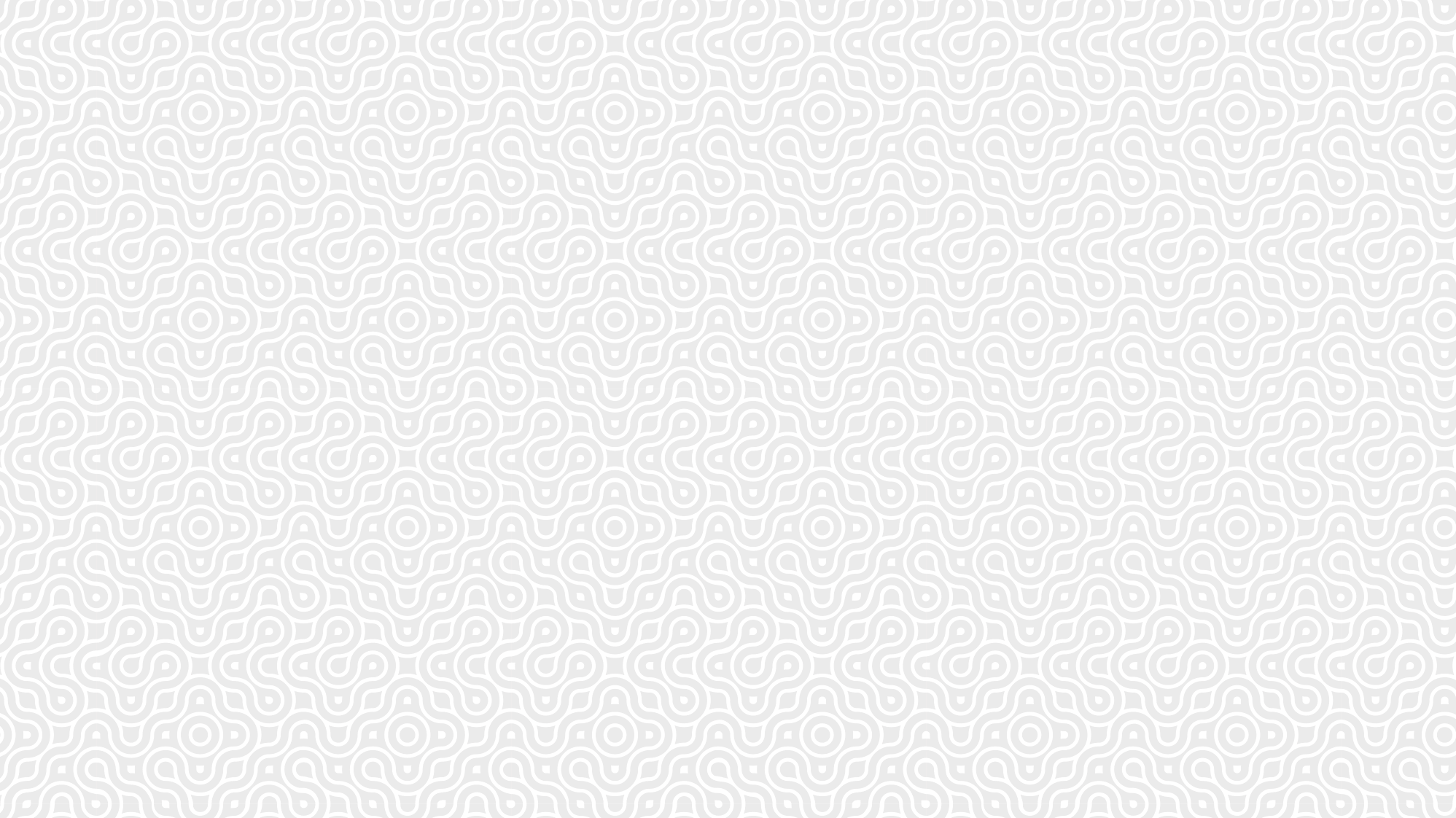 Development
Harmony
Security
[Speaker Notes: Application security isn’t hopeless

Remember that INSURANCE company I mentioned?
After a year, they have close to 1000 applications enabled with SECURITY OBSERVABILITY
They’ve worked off most of their app vulnerability backlog 
And security is no longer an IMPEDENCE

The key to appsec is getting everyone working together
And the key to THAT is security observability
So everyone has access to instant, accurate security information

I’m not saying that technology alone can solve our security issues.
Good security requires the right mix of culture, people, process, and technology. 

REMEMBER: You can’t secure what you can’t see]
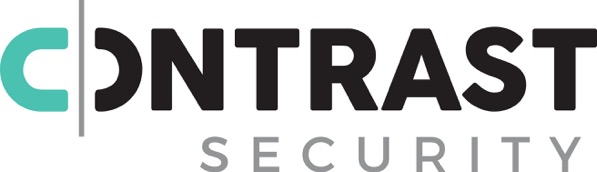 A security instrumentation-based application security platform
https://www.contrastsecurity.com
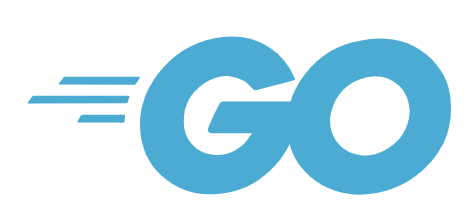 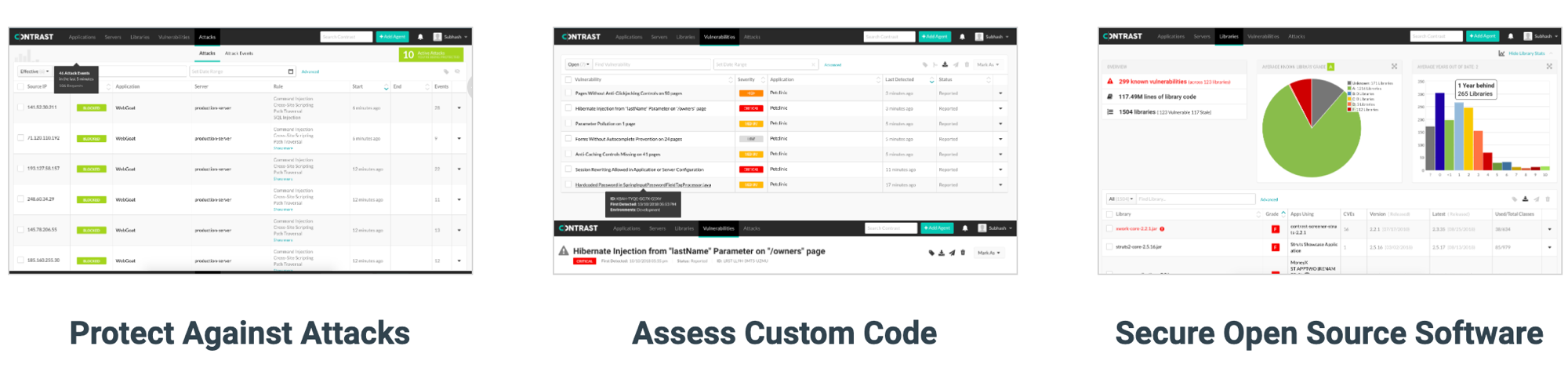 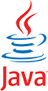 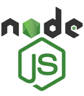 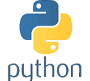 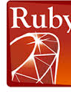 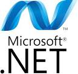 Find vulnerabilities with IAST
Secure open-source with SCA
Protect against attacks with RASP
[Speaker Notes: If YOU want to skip the DIY stuff and go right to the PRO tools…

I’m VERY proud to tell you that over 3200 organizations are already using CONTRAST Community Edition

It’s totally free and full strength forever – for ONE APP.

 Please reach out and me know what you think.

Now I’d love to take any questions you might have about anything.]
Ask me anything!
AFTER Q/A, HEAD BACK TO THE S.O.S PAGE TO SELECT 
YOUR SESSION FOR THE SECOND BREAKOUT!

Link to the S.O.S page in the Zoom chat and in your calendar